Demo
Outline
Introduction
 Body tracking
  Deep Learning

System setup

Results
Outline
Introduction
 Body tracking
  Deep Learning

System setup

Results
Introduction I – Body tracking
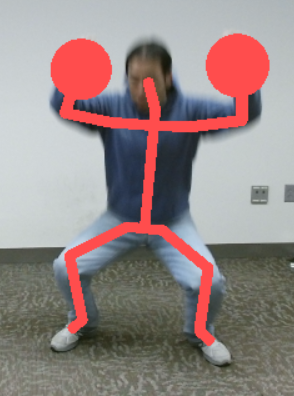 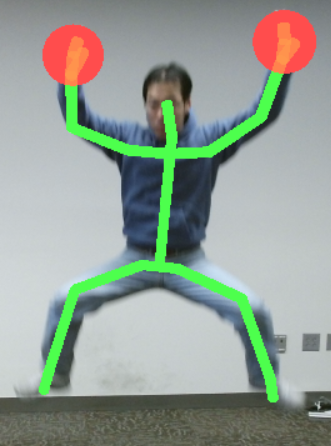 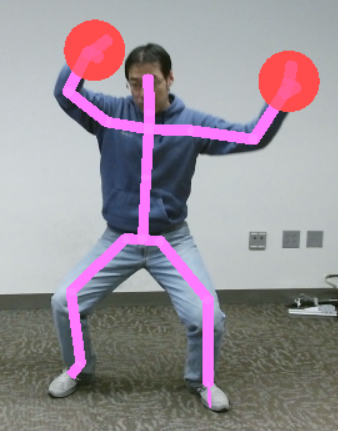 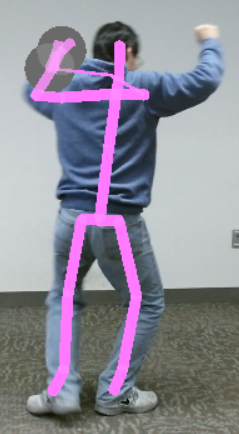 The essence of body tracking is to detect joints.
Kinect sensor can track human body.
1.  Compute depth map
2.  Infer body position by machine learning
Kinect has two shortcomings
Cannot tell whether a person is facing to or turn around
Joints detection is not very accurate.
Outline
Introduction
 Body tracking
  Deep Learning

System setup

Results
Introduction II – Deep Learning
Neural Network (NN)
Convolutional Neural Network (CNN)
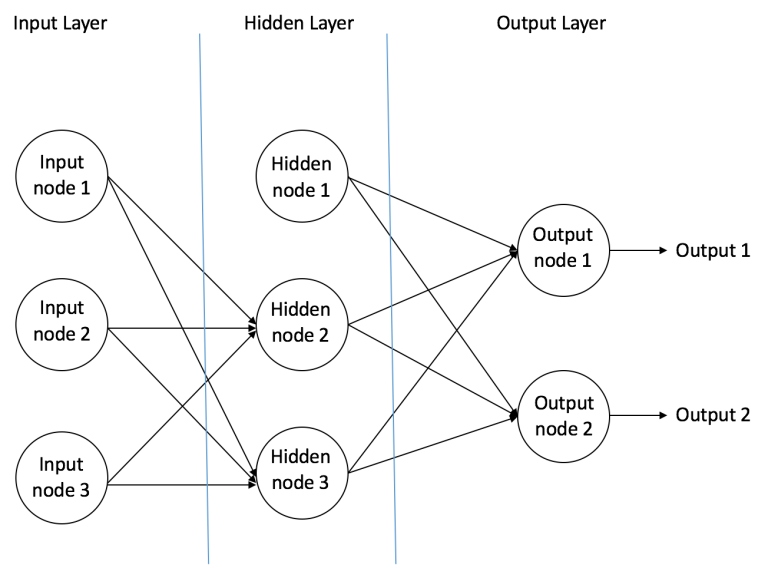 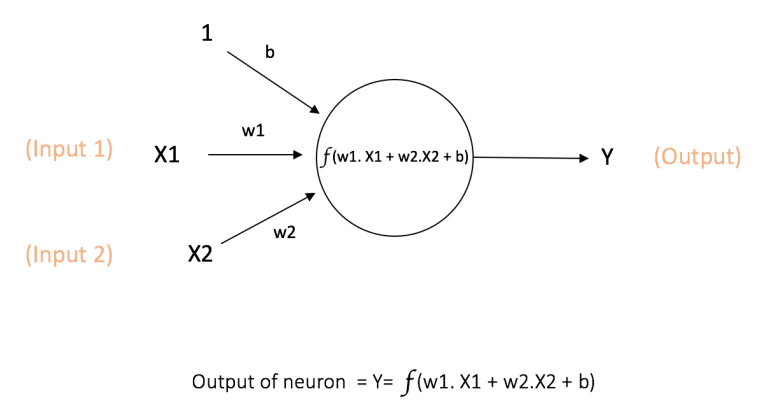 Introduction II – Deep Learning
Convolutional Neural Network (CNN)
There are 4 main operations in CNN
1. Convolution
1. Convolution      2. Non Linearity   3. Pooling     4. Classification
2. Non Linearity
3. Pooling
4. Classification
Introduction II – Deep Learning
Convolutional Neural Network (CNN)
There are 4 main operations in CNN
1. Convolution      2. Non Linearity   3. Pooling     4. Classification
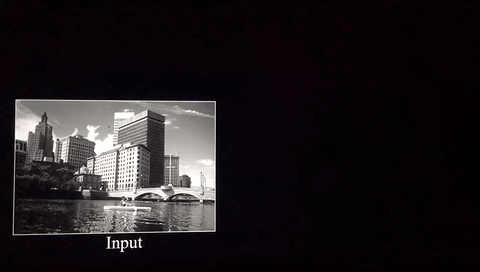 Depth – number of filter
Stride
Zero-padding
[Speaker Notes: Some images are from https://ujjwalkarn.me/2016/08/11/intuitive-explanation-convnets/]
Introduction II – Deep Learning
Convolutional Neural Network (CNN)
There are 4 main operations in CNN
1. Convolution      2. Non Linearity   3. Pooling     4. Classification
F(x) = max(0,x)
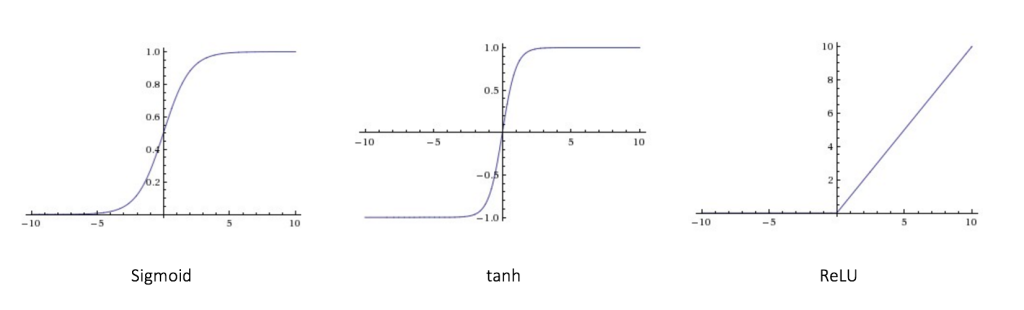 Rectified Linear Unit
Introduction II – Deep Learning
Convolutional Neural Network (CNN)
There are 4 main operations in CNN
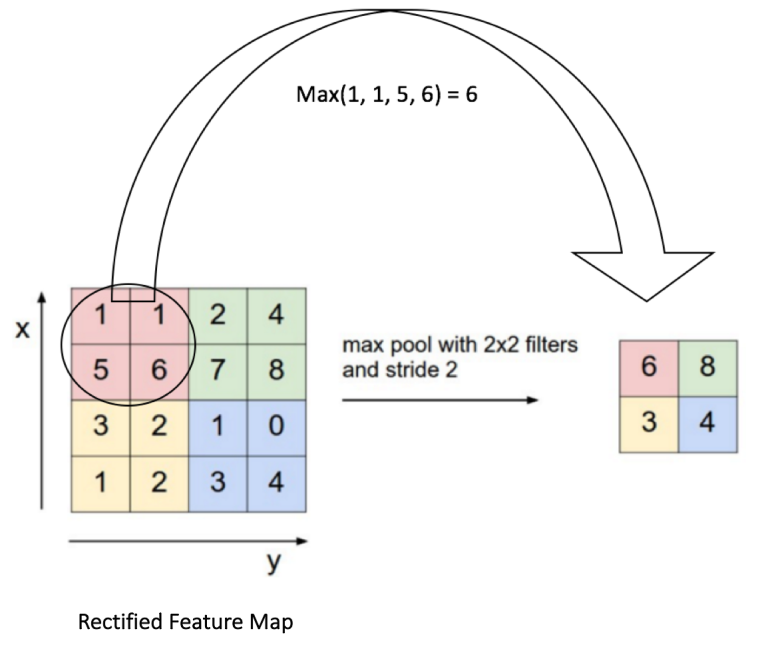 1. Convolution      2. Non Linearity   3. Pooling     4. Classification
Max 
Average
Sum
Introduction II – Deep Learning
Convolutional Neural Network (CNN)
There are 4 main operations in CNN
1. Convolution      2. Non Linearity   3. Pooling     4. Classification
Introduction II – Deep Learning
Convolutional Neural Network (CNN)
There are 4 main operations in CNN
1. Convolution      2. Non Linearity   3. Pooling     4. Fully connected layer
Introduction II – Deep Learning
Convolutional Neural Network (CNN)
There are 4 main operations in CNN
1. Convolution      2. Non Linearity   3. Pooling     4. Fully connected layer
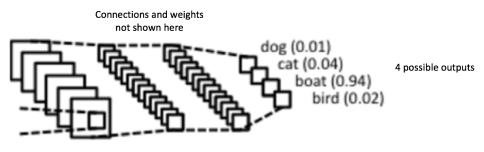 The term “Fully Connected” implies that every neuron in the previous layer is connected to every neuron on the next layer.
In the output layer, a classifier like SVM can be used.
Introduction II – Deep Learning
Convolutional Neural Network (CNN)
There are 4 main operations in CNN
1. Convolution      2. Non Linearity   3. Pooling     4. Classification
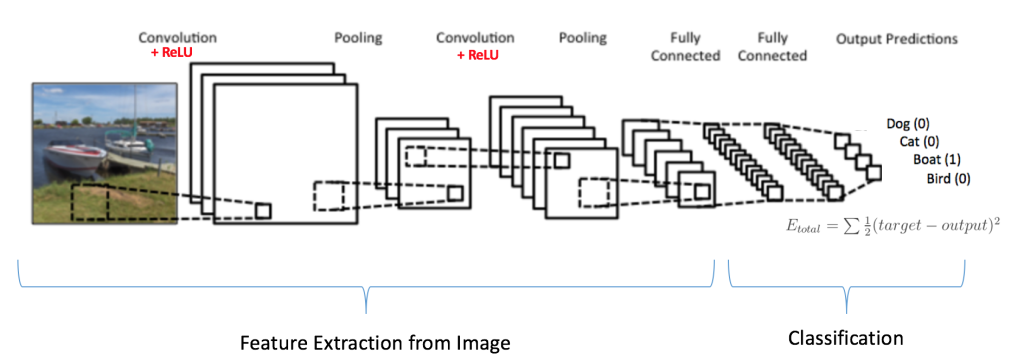 Outline
Introduction
 Body tracking
  Deep Learning

System setup

Results
System setup
Kinect V2
Desktop with GTX1070
Joints
Color
2D Joints detection
2D to 3D
Render
Kinect
Images
Mask 
images
Depth 
images
System setup
Kinect V2
Desktop with GTX1070
Joints
Color
2D Joints detection
2D to 3D
Render
Kinect
Images
Mask 
images
Depth 
images
1 thread
Process data
1 thread
Transform 2D to 3D and render
2 threads
Read data
Push data
System setup – detail I (Kinect)
Color Images
(1920 x 1080)
Kinect
Mask images
  (512 x 424)
Depth images
   (512 x 424)
System setup – detail I (Kinect)
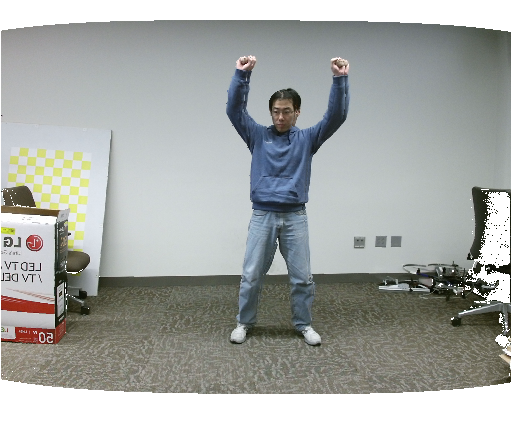 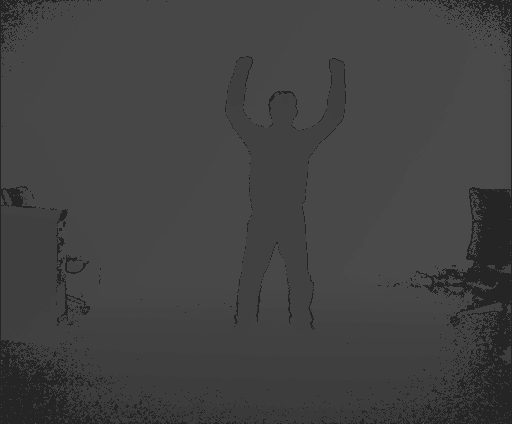 Color Images
( 512 x 424)
Kinect
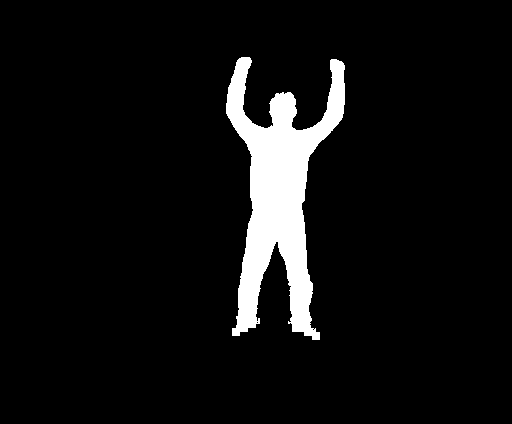 Mask images
  (512 x 424)
Depth images
   (512 x 424)
System setup – detail II(Rtpose)
Realtime Multi-Person 2D Pose Estimation using Part Affinity Fields
 Zhe Cao et al.
Modified Caffe network
Trained model
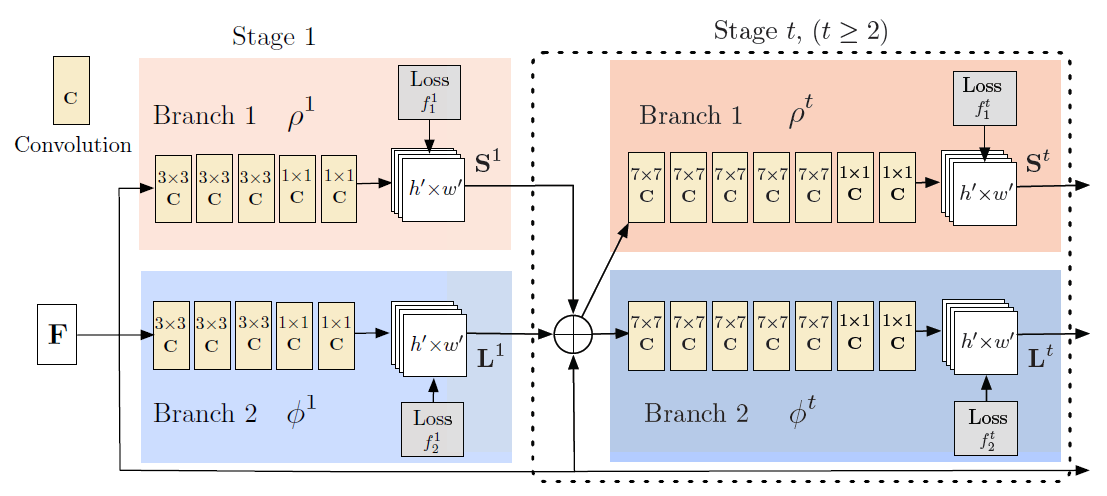 System setup – detail III(Render)
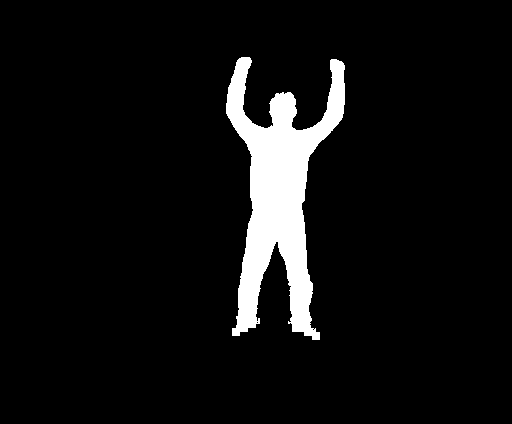 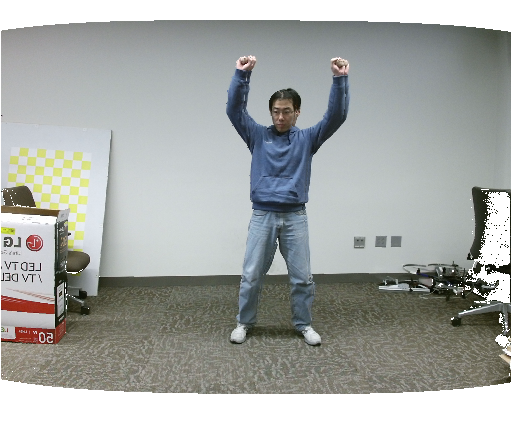 1. Find joints on depth image
2. Turn 2D depth image to 3D points cloud
3. Do triangulation on points cloud to produce meshes
4. According to mask image, use OpenGL render meshes with joints
Outline
Introduction
 Body tracking
  Deep Learning

System setup

Results
Results
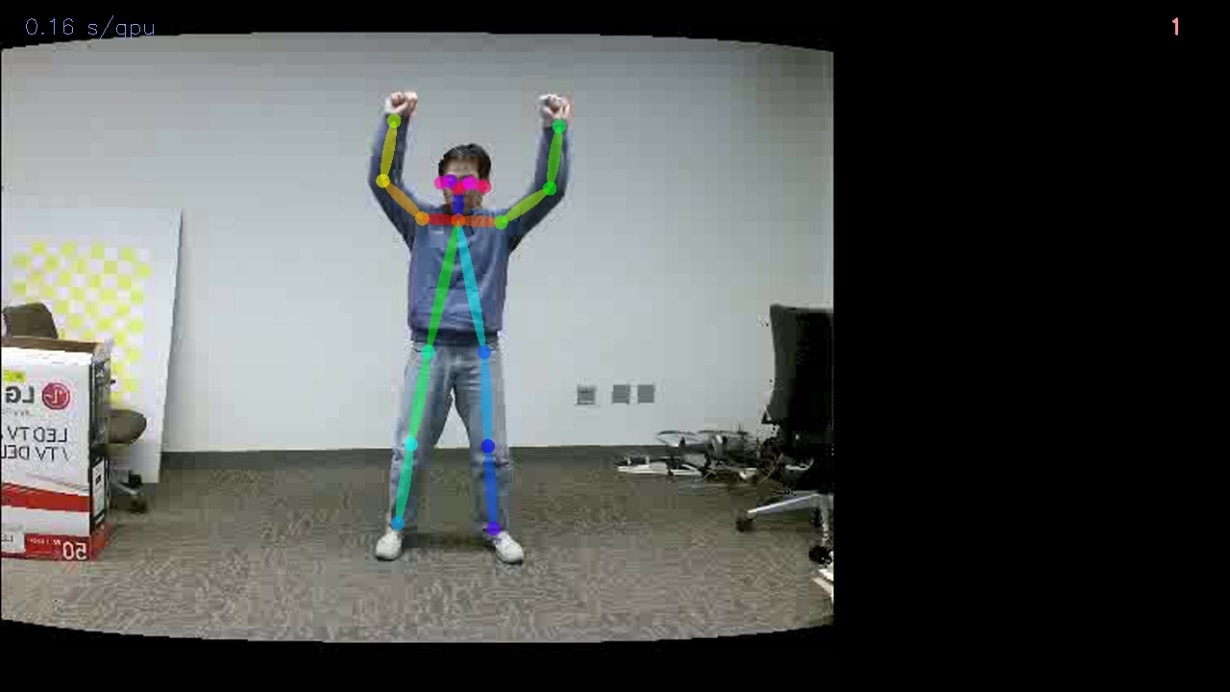 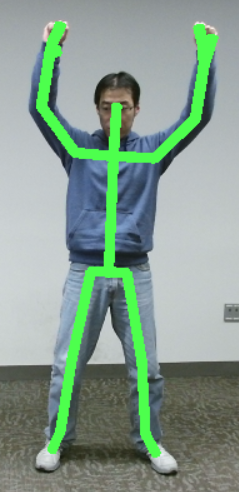 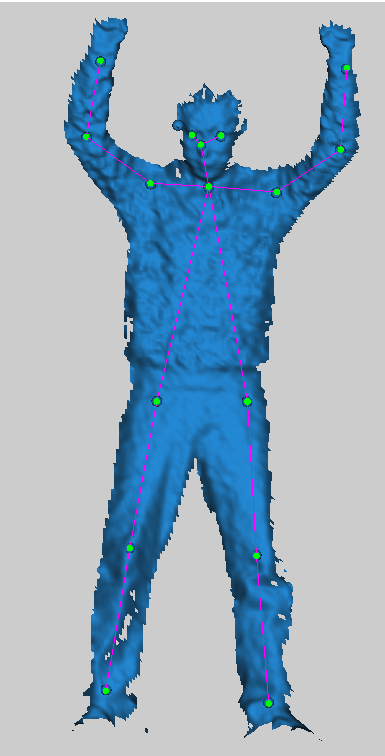 Results
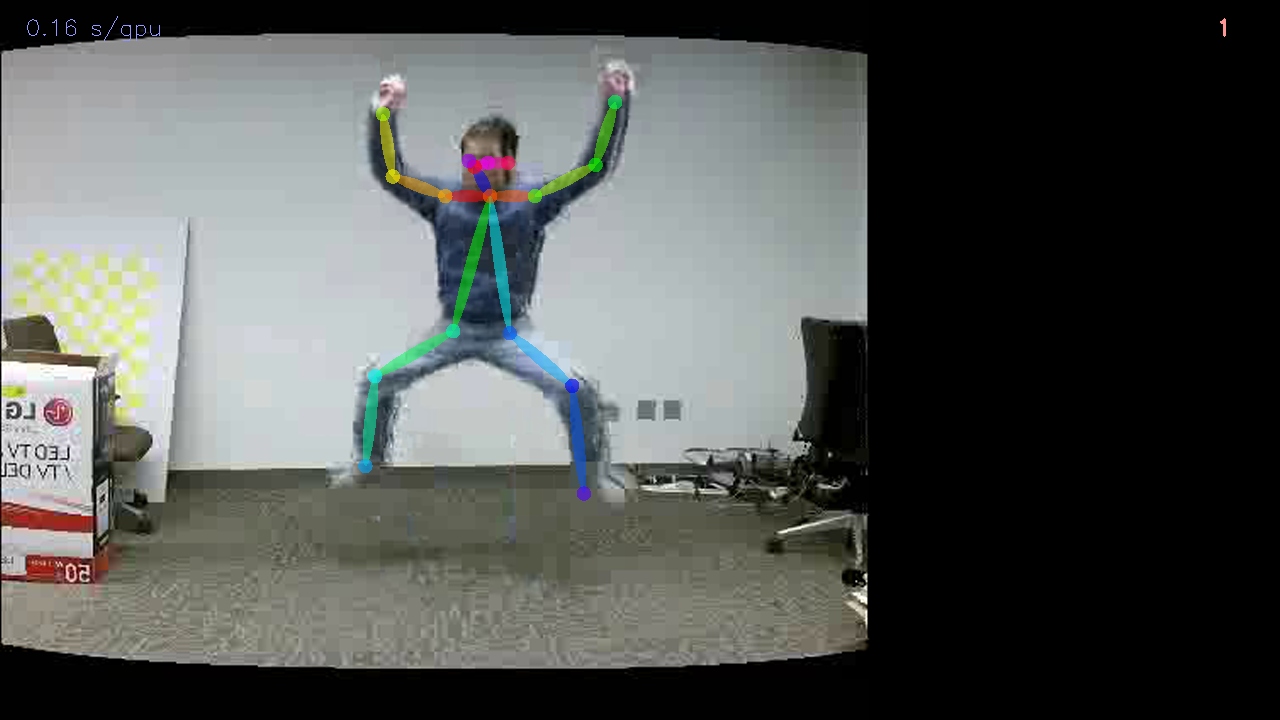 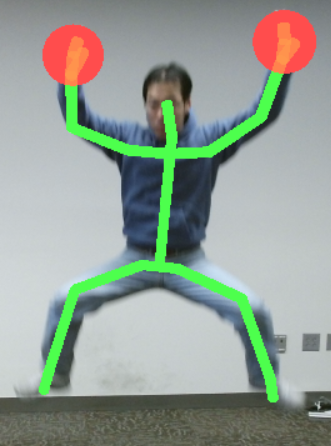 Results
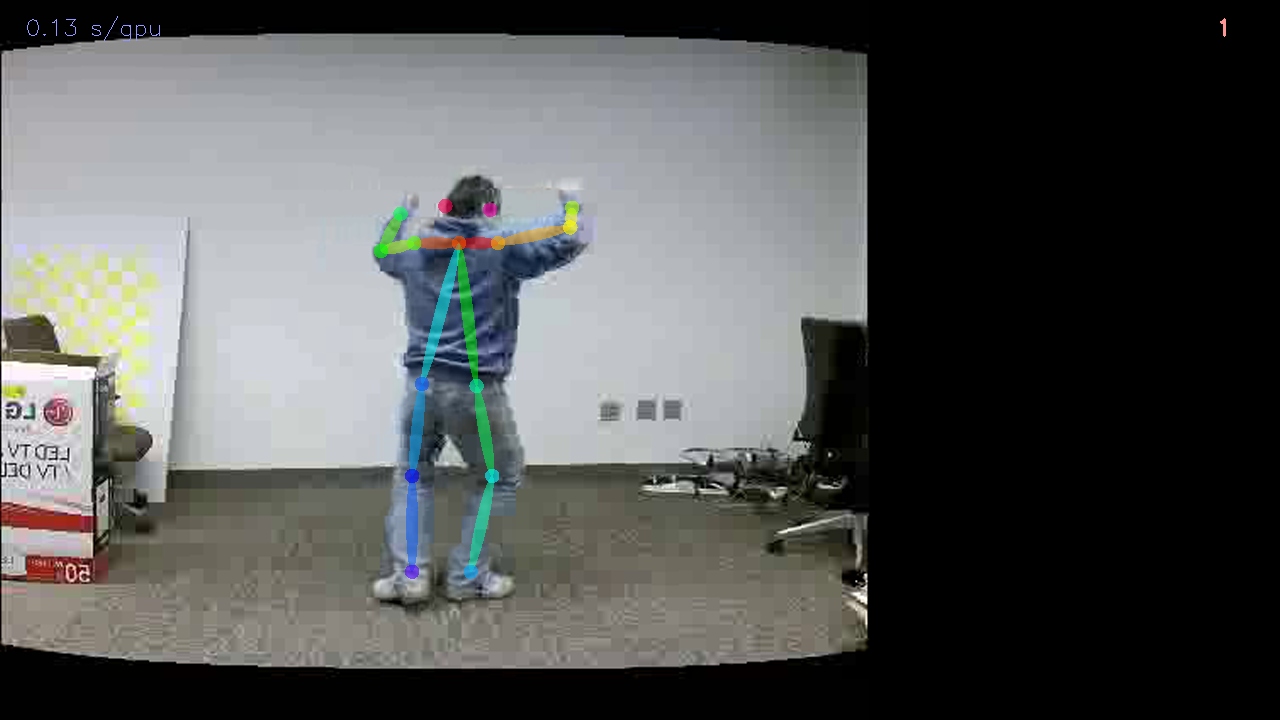 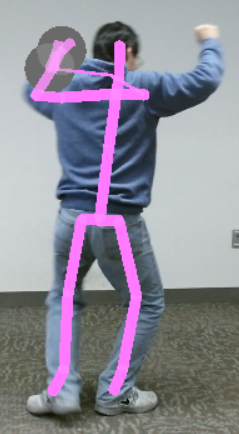